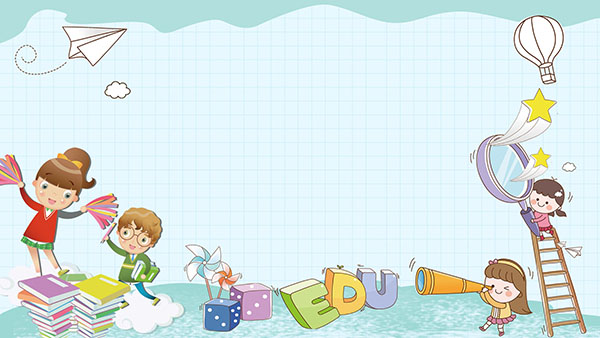 Trường mầm non Long Biên A
Lĩnh vực: Phát triển Nhận thức
Đề tài: Tạo nhóm theo 1 dấu hiệu
Lứa tuổi: Mẫu giáo Bé
Giáo viên: Nguyễn Thị Hải Yến
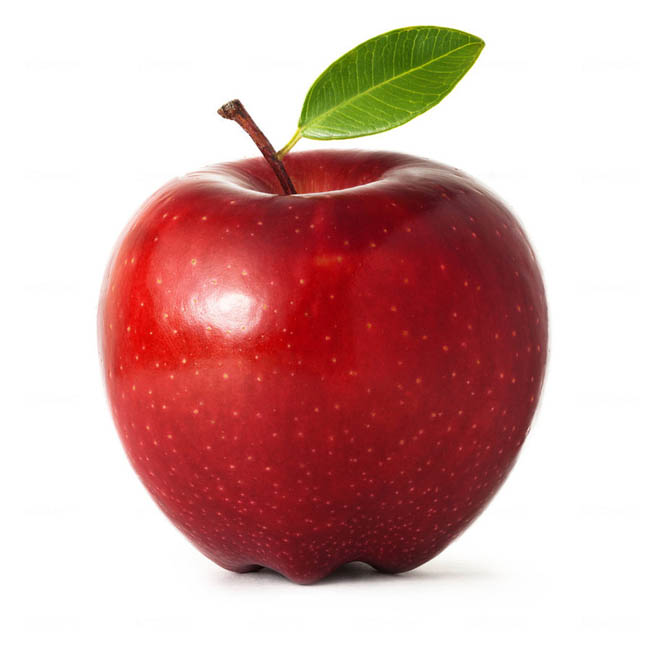 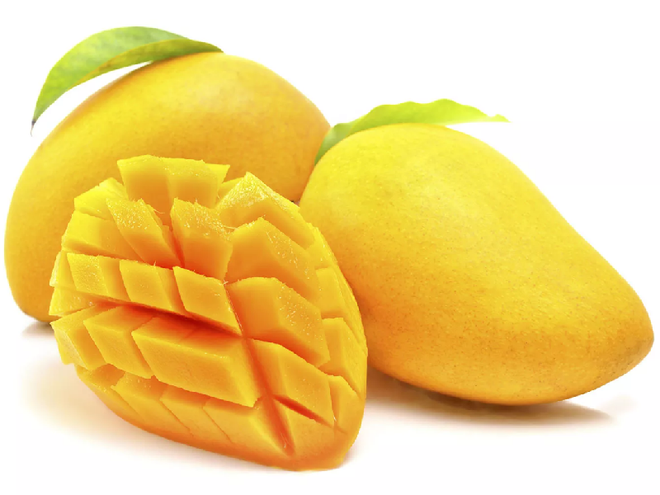 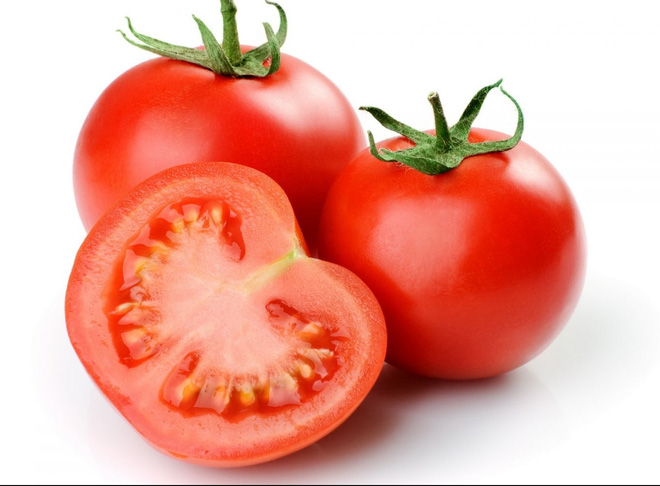 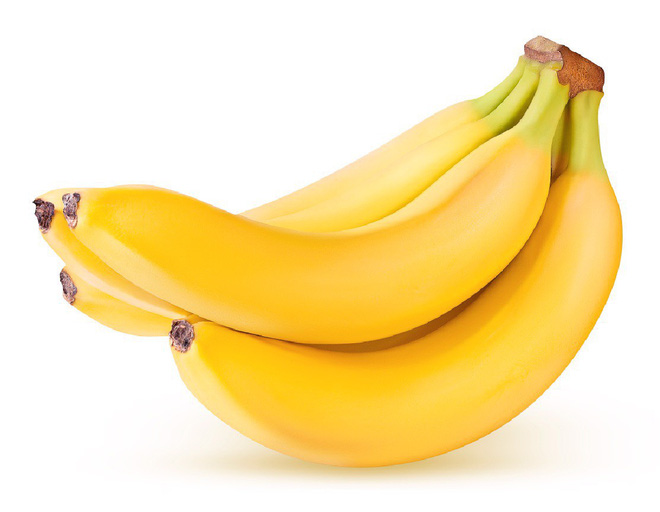 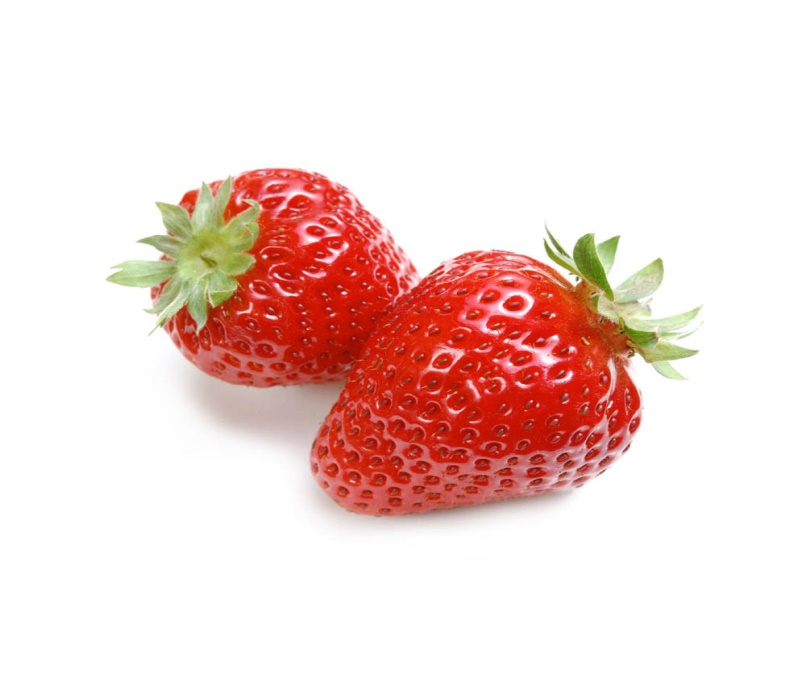 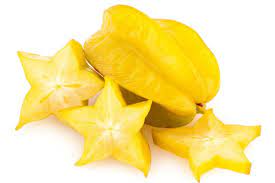 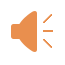 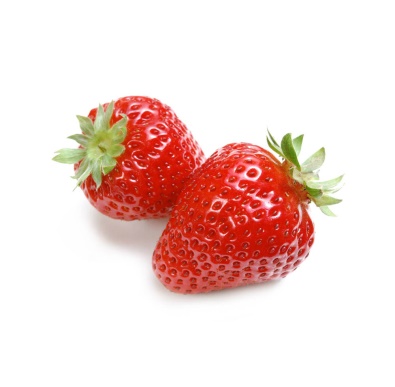 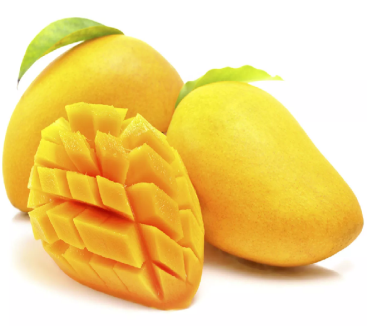 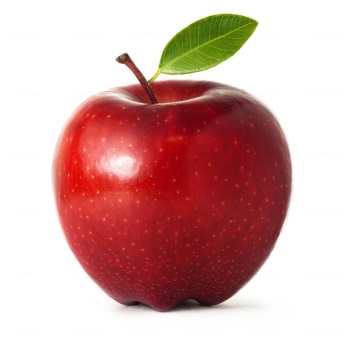 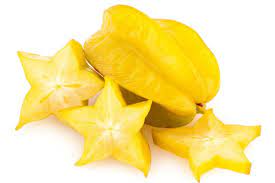 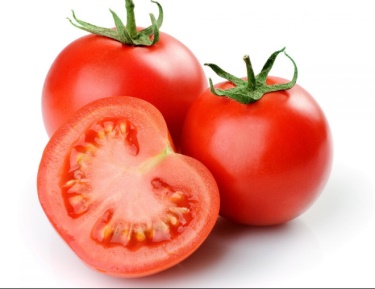 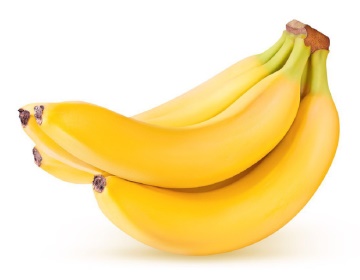 Khay để quả có màu vàng
Khay để quả có màu đỏ
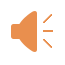 Các con vừa phân nhóm dấu hiệu theo đặc điểm gì?
Màu vàng
Màu đỏ
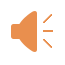 Đây là hình gì?
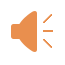 Tìm các đồ vật có hình dạng tam giác
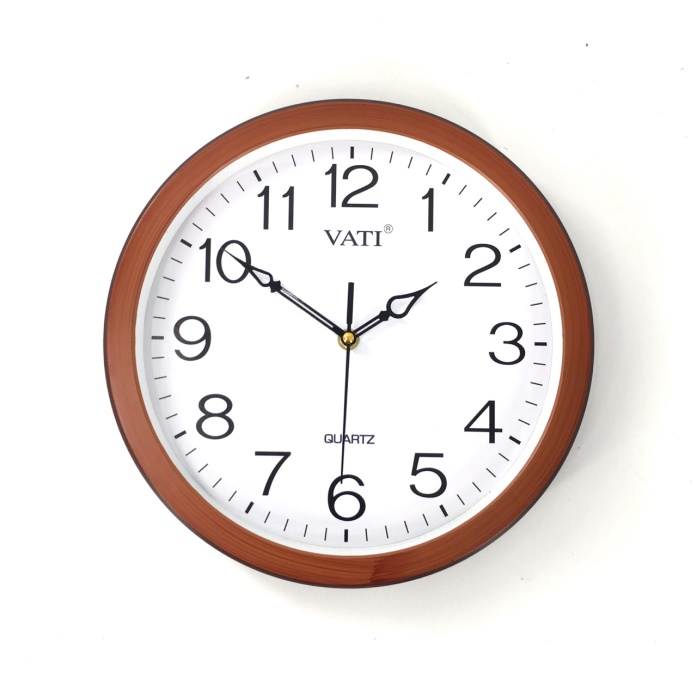 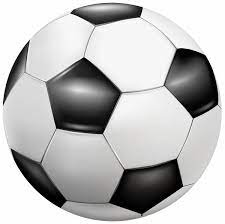 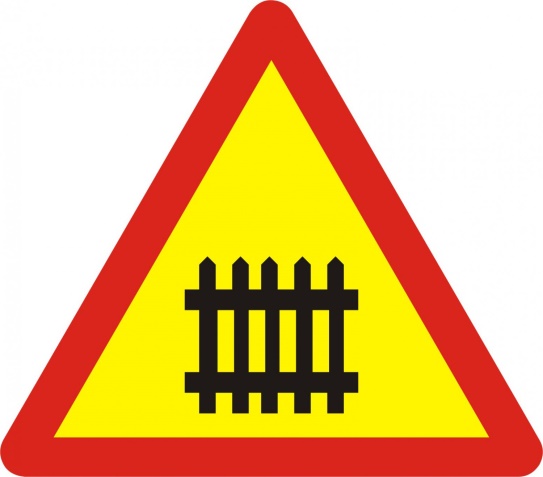 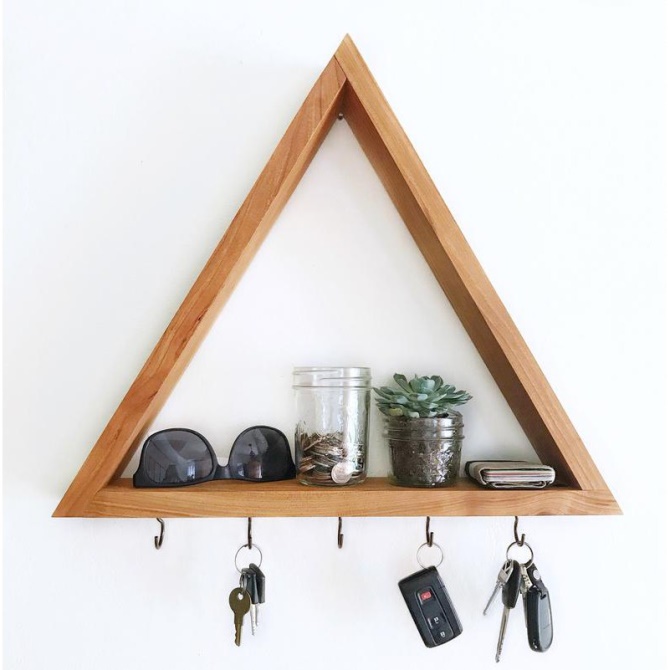 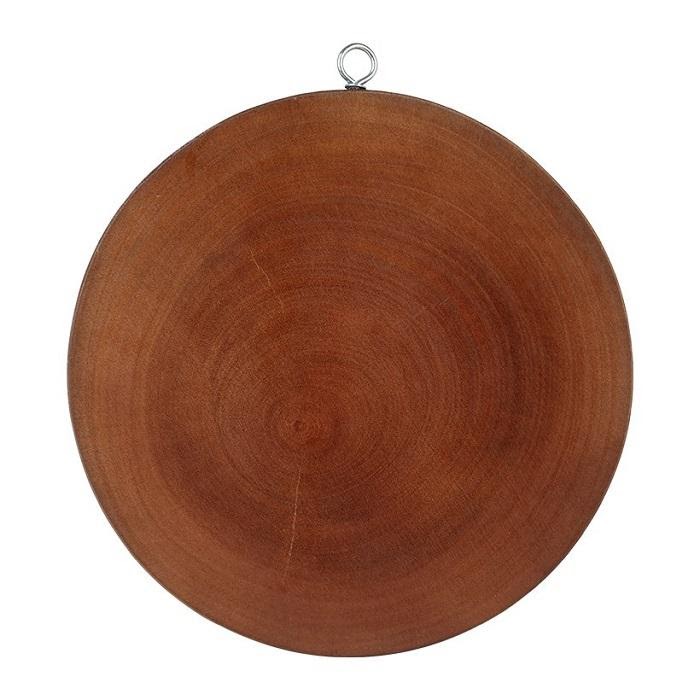 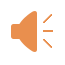 Tìm các đồ vật có hình dạng hình tròn
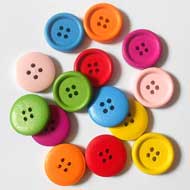 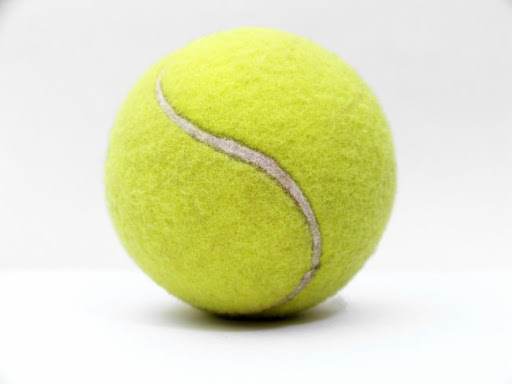 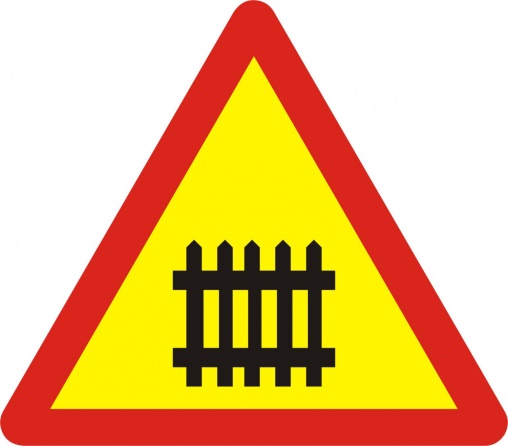 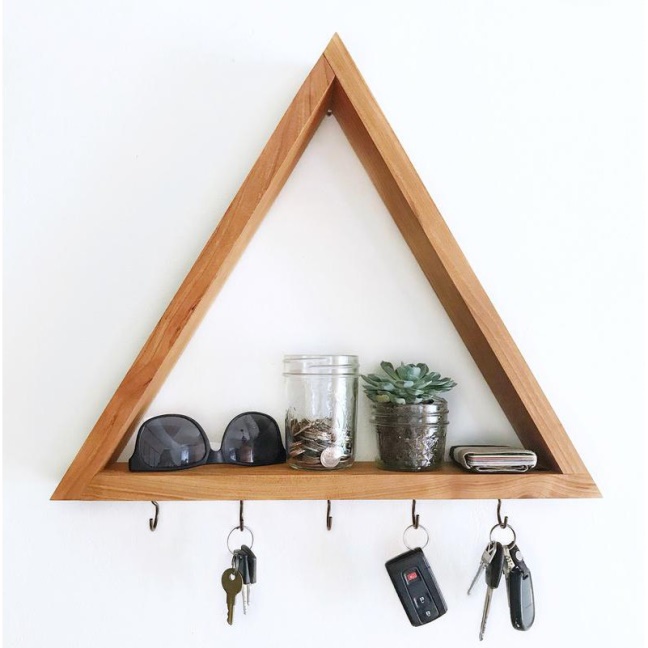 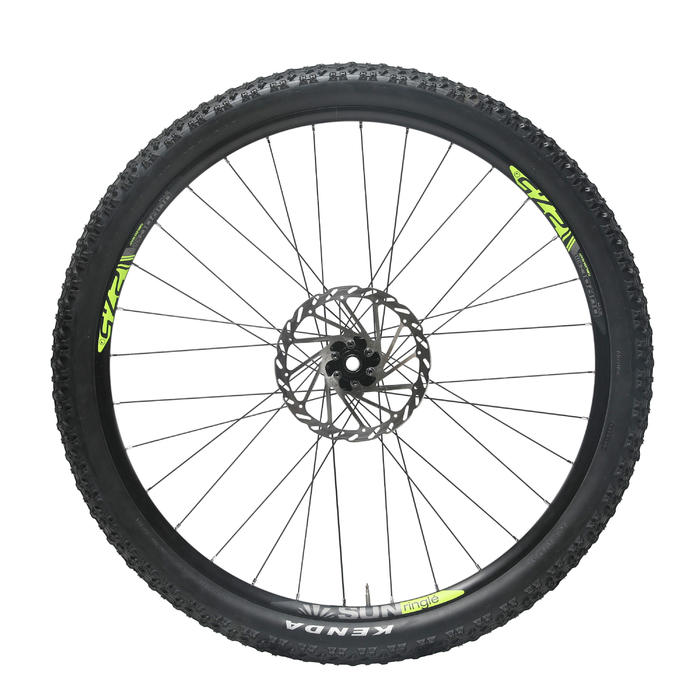 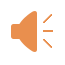 Các con vừa phân nhóm dấu hiệu theo đặc điểm gì?
Hình tam giác
Hình tròn
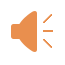 Trò chơi 1: Thử  tài của bé
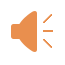 Tạo nhóm theo màu sắc:  đỏ - vàng
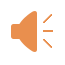 Tạo nhóm hình tròn – hình tam giác
Rổ để hình tròn
Rổ để hình tam giác
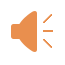 Trò chơi 2: Bé khéo tay
Các con hãy chọn và nối các hình ảnh có cùng màu sắc hoặc cùng hình dạng với nhau
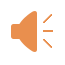 Các con hãy tìm và nối đúng các hình có cùng hành dạng với nhau
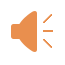 Các con hãy tìm và nối đúng các hình có cùng màu sắc với nhau
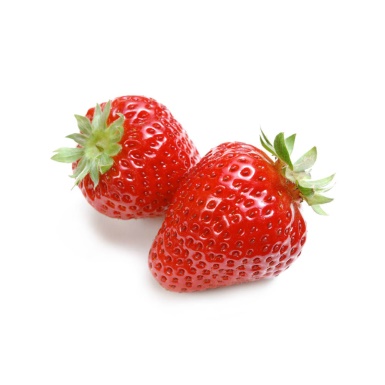 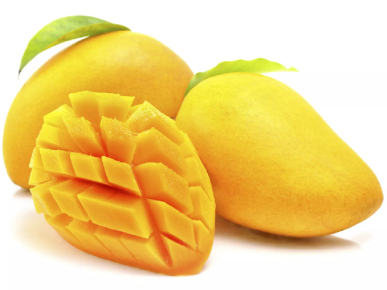 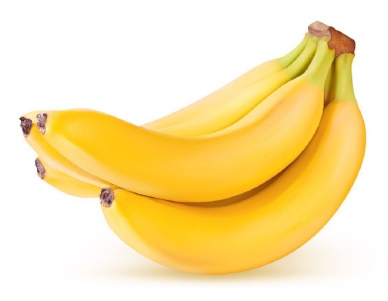 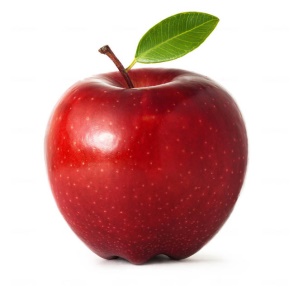 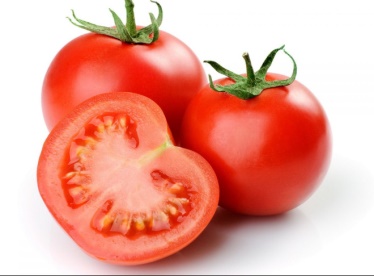 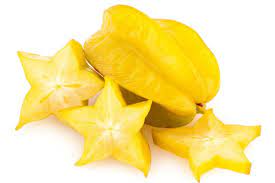 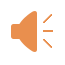